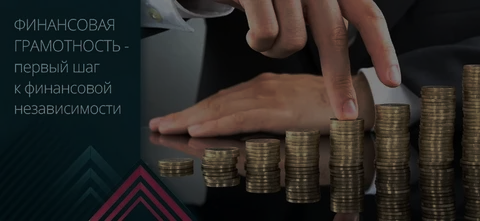 Виртуальная книжная выставка
ФИНАНСОВАЯ ГРАМОТНОСТЬ
Деньгами надо управлять, а не служить им.
Луций Анней Сенека
Гарнов, А.П., Основы финансовой грамотности : учебное пособие / А.П. Гарнов. — Москва : Русайнс, 2022. — 192 с. — ISBN 978-5-4365-0535-0. — URL:https://book.ru/book/943689
В учебном пособии «Основы финансовой грамотности» рассматриваются вопросы о современном состоянии финансового рынка, финансовых институтов и финансовых инструментов для повышения финансовой грамотности населения, так как решение социальных проблем
трудоспособного населения  в области жилищного и пенсионного обеспечения, страхования, образования все  больше переходит из сферы ответственности государства в сферу личных интересов граждан.
Все мы хотим быть финансово независимыми, но лишь немногие знают, как этого добиться. Для остальных же надежным подспорьем может послужить данная книга. Ее автор постарался как можно доходчивее расширить кругозор читателей в плане финансовой грамотности и научить их основным правилам обращения с деньгами. Как организовать контроль над расходами, как создать пассивный доход, в каком банке открыть вклад, какие приобретать облигации – об этих и других вещах он рассуждает со знанием дела, поскольку прежде опробовал их на собственной практике. Пожалуй, самый обстоятельный раздел посвящен акциям, в котором автор тщательно разбирает их достоинства и недостатки на примере ведущих российских компаний, давая дельные и конкретные советы по их приобретению.
Анастасия Веселко — автор проекта о личных финансах для современных девушек. Она стала консультантом по финансовой грамотности, не имея высшего экономического образования. И возможно, именно поэтому её рассказы о том, как приумножить свой капитал, написаны языком, понятным каждому, даже далёкому от экономической науки человеку.
Анастасия прошла программу ВШЭ по экономике, курсы американских финансовых университетов и повышала квалификацию при Министерстве финансов РФ — и теперь готова поделиться этими знаниями без лишних сложных терминов.

Оказывается, чтобы стать богаче, необязательно сутками корпеть над счетами и котировками — достаточно лишь поначалу вложить время и усилия в строгий план, который затем будет работать сам по себе.
Эту книгу важно прочитать хотя бы для того, чтобы понять, насколько неверно россияне оценивают свои расходы и доходы. С одной стороны, это часть защитной системы мозга, охраняющей нас от стресса, с другой — наследие Советского Союза с его плановой экономикой. К условиям рыночной системы многие люди так и не смогли приспособиться, из‑за этого они надеются на государство и пенсию, берут кредиты, влезают в долги. В итоге у них так и не получается накопить на то, чего они хотят больше всего, — отпуск, образование для ребёнка или домик у моря.
Анастасия Тарасова рассказывает, как сформировать финансовую подушку, без усилий накопить на машину даже при маленькой зарплате и начать инвестировать. Автор говорит об этих вещах со всей ответственностью — не только как профессиональный финансовый советчик со множеством сертификатов от иностранных и российских бизнес‑школ, но и как активный предприниматель, не понаслышке знающий о проблемах и вызовах финансовой стороны жизни.
В отличие от других книг из этого списка, пособие Светланы Шишкиной учит защищать не только свой капитал, но и личную жизнь. Женщины в России часто совершают необдуманные финансовые решения из‑за того, что полагаются на мужчин — а затем теряют их поддержку. Бывает, что мужья уходят из семьи, не платят алименты, отбирают имущество и нарушают базовые права женщин. Всё это было бы невозможно, если бы их партнёрши имели экономическую независимость, умели (и не боялись) самостоятельно зарабатывать и правильно тратить.

Финансовая грамотность помогает контролировать свою жизнь, положительно влияет на отношения и гарантирует безопасность женщины на важнейших этапах её жизни. Автор книги хорошо знакома с денежными проблемами, однако смогла успешно их преодолеть, а в процессе купить четыре квартиры.
Вопросы планирования личных финансов важны и чрезвычайно интересны для любого экономически самостоятельного человека. Куда уходят деньги и как сделать так, чтобы их хватало до следующей зарплаты? Как реализовать свои грандиозные мечты? Как создать фундамент своего финансового благополучия и понять, сколько денег вам нужно для счастья? Ответы на эти и другие животрепещущие вопросы вы найдете в этой занимательной книге.

Книга рассчитана на широкий круг читателей, задумывающихся о своем финансовом благополучии.
Воплощайте свои мечты в реальность! Перед вами пошаговый путеводитель в мире финансов, который поможет грамотно поставить и реализовать свои жизненные цели. Вы узнаете есть ли смысл откладывать небольшие суммы, как оптимизировать денежные потоки, сформировать бюджет, составить финансовый план на будущее, какие финансовые инструменты нужны именно вам. Каждый финансово грамотный человек должен знать и применять на практике все, что написано в данной книге.

Юлия Сахаровская – финансовый консультант, инвестор. Автор публикаций в федеральных СМИ. Спикер радио- и телеэфиров по тематике финансового планирования и инвестирования частных лиц.
В этой книге – ваш путь к финансовой уверенности. То есть к обретению контроля над своими деньгами и к оптимальному управлению ими. Автор, ведущий российский независимый эксперт по управлению личными финансами, подробно рассказал, как ставить и корректировать финансовые цели и что нужно, чтобы заставить ваши деньги эффективнее работать на вас с помощью правильной стратегии инвестирования.

Вы узнаете, как найти деньги на реализацию ваших жизненных планов, сколько бы их ни было сейчас. Причем не путем жесткой экономии, а с помощью грамотного планирования финансовых потоков.

Книга будет полезна всем, кто умеет зарабатывать деньги и хочет достичь финансовой независимости.
Обретение финансовой независимости – мечта многих людей. Для этого нужно научиться осознанно использовать и контролировать деньги, а не жить ради них. Изменив свое отношение к деньгам в результате следования рекомендациям, описанным в этой книге, вы достигнете нового уровня осознания всех финансовых вопросов, а также приобретете более высокие компетенции и почувствуете себя гораздо комфортнее.

Книга будет полезной для всех, кто хочет контролировать свои финансы, а не жить ради денег.
В школе нас учили не тому, как стать финансово успешным, процветающим и независимым человеком, а тому, чтобы не выделяться из толпы, быть как все. Мы зубрили математические, физические и химические формулы и теоремы. Но как они пригодились нам в жизни?

Бестселлер Роберта Кийосаки раскроет каждому читателю принципы и законы успеха, материальной независимости. Этому вряд ли научат в школе, колледже и даже в университете. А все из-за того, что педагоги сами не знают этих секретов.

Автор считает, что мы не получаем необходимых знаний о деньгах, что всю жизнь трудимся ради заветных бумажек, а не заставляем их работать на нас, что практически каждому из нас следует пересмотреть традиционные стереотипы и изменить стратегию воспитания собственных детей.
Автор убежден, что в школе дети не получают нужных знаний о деньгах и потом всю жизнь работают ради денег, вместо того чтобы заставить деньги работать на себя.
Пособие Роберта Т. Кийосаки и Шэрона Л. Лектера «Богатый папа, бедный папа для подростков» откроет для своих читателей новый мир. Оно создано специально для тех, кто ещё учится в школе или в колледже.
Авторы пишут о сложных вещах простыми словами, благодаря чему не возникает никаких сложностей в понимании.
В пособии описано, какие два типа людей существуют. И они живут совершенно по-разному. Есть те, кто считает деньги чем-то незначительным, а есть те, для кого они очень важны. Есть те, кто не знает, как свести концы с концами, а есть те, кто может позволить себе практически всё.
В книге объясняются основные законы и правила, которые помогут подросткам усвоить правильные убеждения и сформировать адекватное отношение к деньгам. Здесь рассказано, как именно подростки могут заработать, чем можно заниматься, как искать необычный выход из обычной ситуации. Уже в этом возрасте они будут понимать, чего хотят и что нужно делать, чтобы жить достойно. Таким образом, книга преподнесёт массу полезной информации, которая подана интересно и доступно.
Обучение управлять своими финансами многого стоит. Эта книга также относится к основам финансовой грамотности, но здесь даются поистине бомбовские советы, как зарабатывать деньги разными способами. Автор заявляет, что в распоряжении деньгами важны применяемые вами способы увеличения дохода и распределение своего времени. И то и другое определяет вашу материальную состоятельность.
Пожалуй, самая значимая и авторитетная книга в мире – руководство по обретению успеха, богатства, жизненной энергии преодоления и целеустремленности. На протяжении 80 лет «ДУМАЙ И БОГАТЕЙ!» считается классическим учебником по созданию богатства. В каждой главе Наполеон Хилл раскрывает секреты добывания денег, пользуясь которыми, тысячи людей приобрели, приумножили и продолжают приумножать свое состояние, одновременно развивая и обогащая свой личностный потенциал.

Перед вами новое классическое издание грандиозной работы Наполеона Хилла, дополненное и переработанное с учетом современных реалий. Для самого широкого круга читателей.
Здесь прописан план, как преуспевать в своей жизни. Главным выводом, к которому пришел автор, является идея о постоянном развитии, работе над собой.
Это очень интересный труд о 12-летней девочке! К тому же написанный в порыве изучать финансовую грамотность со своей собакой! Но не спешите отметать ее из списка книг по финансам. Автор простыми словами, как для детей, объясняет такие вопросы: что такое деньги, что нужно делать, чтобы их заработать, как их умножать.Я рекомендую конкретно эту книгу использовать для своих детей-школьников, которые только постигают основы учета финансов. Ведь во взрослой жизни это делать уже немного поздновато – уже действовать нужно, а не изучать азы.
Источник:
На пути к финансовой грамотности и следующему большому шагу — инвестированию — не обойтись без яркого личного примера. Им может стать Уоррен Баффетт — живая легенда и кумир инвесторов‑любителей во всём мире.

Каждый год Уоррен отправляет открытое письмо акционерам своей компании Berkshire Hathaway. Эти послания Баффетт, которому сейчас 90 лет, пишет с 1965 года — и со временем они приобрели культовый статус во всём финансовом мире. И пусть Уоррена называют не иначе как провидцем, а его прогнозы всегда получают пристальное внимание, сам он уверен, что предсказывать поведение рынка — бессмысленное занятие. Терпение, бережливость, верность принципам — вот рецепт долговременного успеха, который исповедует Баффетт.

Автор книги, инвестиционный аналитик Джереми Миллер, проделал колоссальную работу. Он не просто собрал ключевые отрывки из писем Баффетта с 1965 по 1970 год и остроумно упорядочил их по темам. Каждую главу Миллер начинает с точного обобщения, которое помогает выделить правила жизни легендарного инвестора. Несмотря на развитие методов инвестирования за прошедшие годы, его подход остаётся актуальным и сегодня.
Уоррен Баффетт. Эссе об инвестициях, корпоративных финансах и управлении компаниями. — Альпина Паблишер, 2005.
Уоррен Баффетт. «Назад в школу! Бесценные уроки великого бизнесмена и инвестора». — М.: «АСТ», 2010.
БЛАГОДАРЮ ЗА ВНИМАНИЕ!